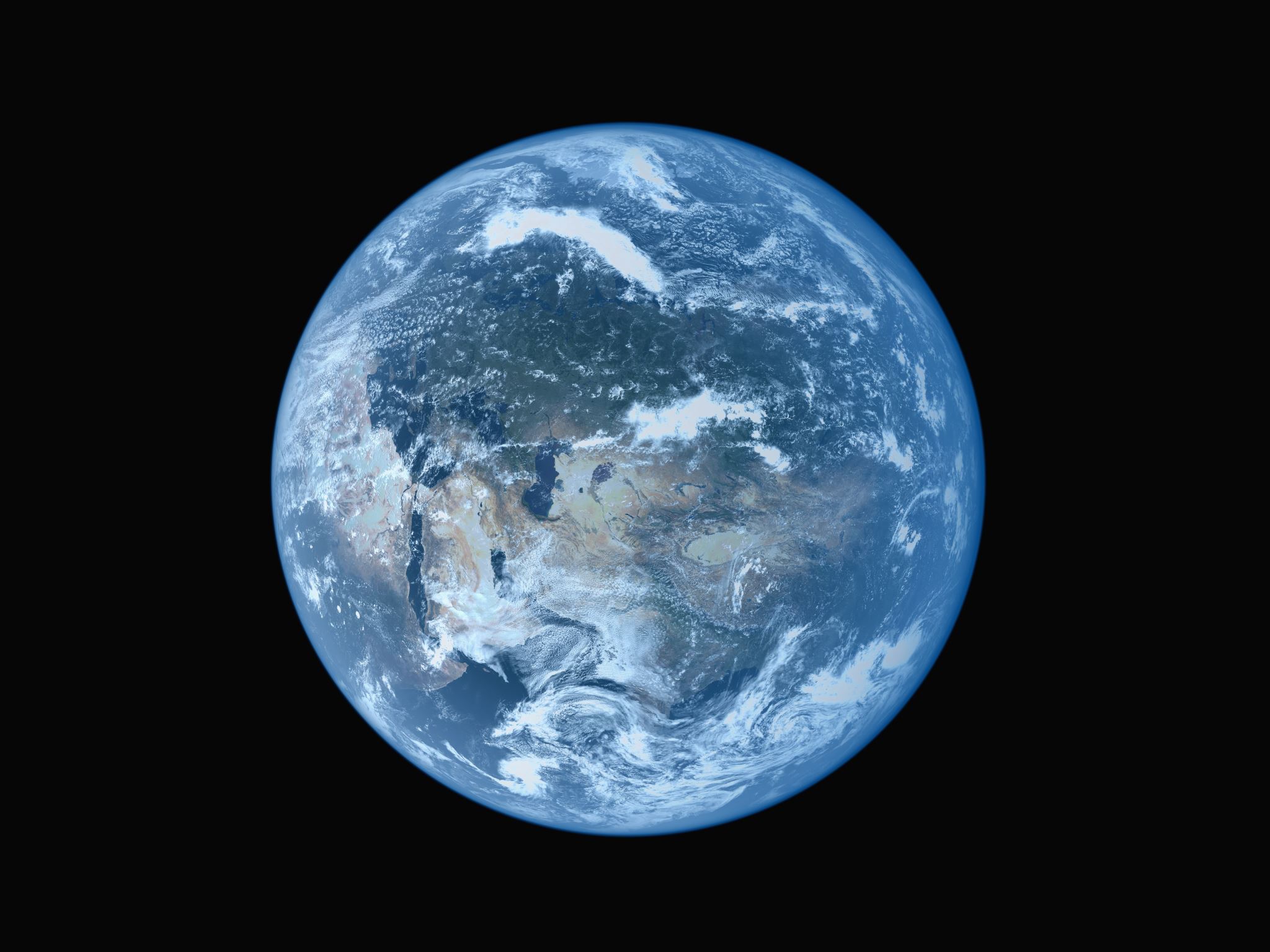 Globalisation
Changing global relationships
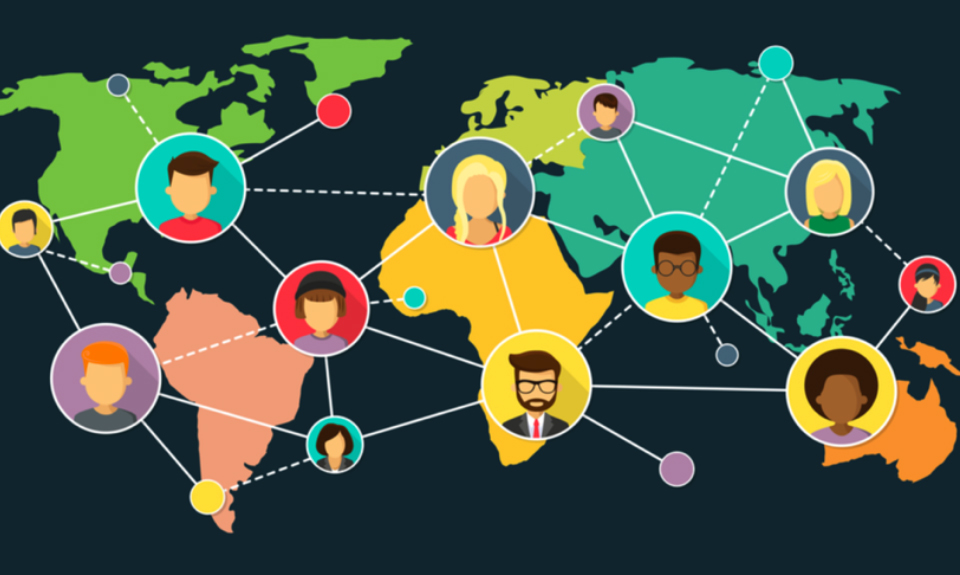 What is Globalisation?
A process caused by advancing technology
The way that communication and trade occurs worldwide, and that way that has changed
Involves the relationship between countries, companies, resources and money
Some countries have wealth and power while others lack basic necessities
Companies have grown so big they are more powerful than nations
“The World is Getting Smaller”
The time it takes for people and information to travel around the world has rapidly decreased
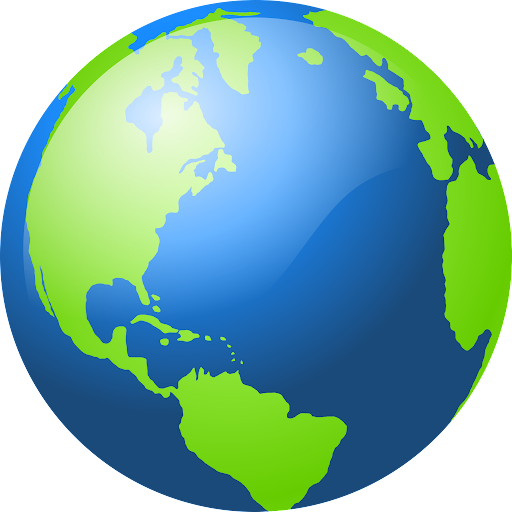 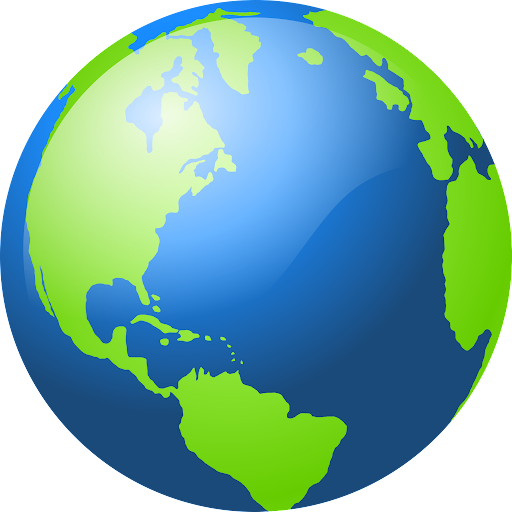 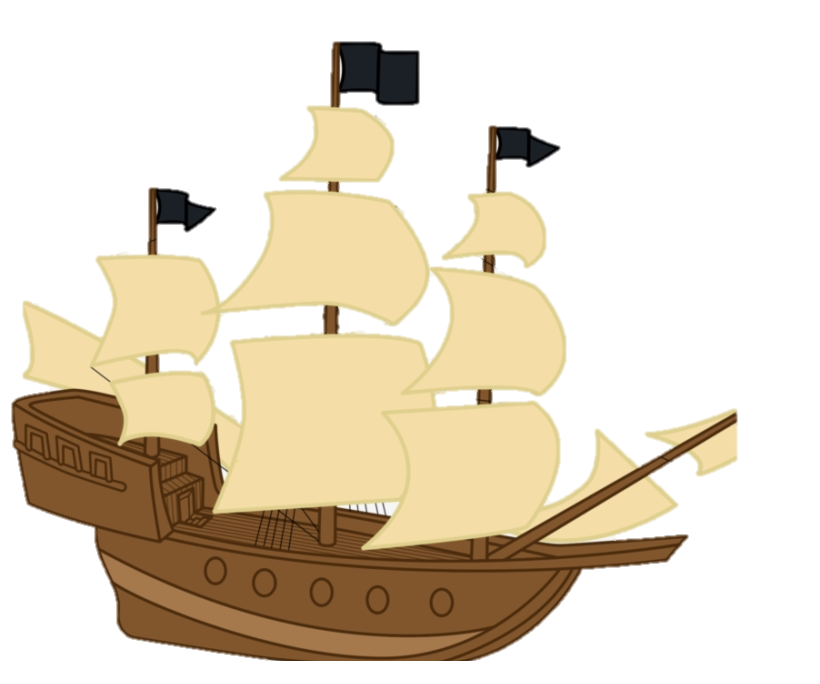 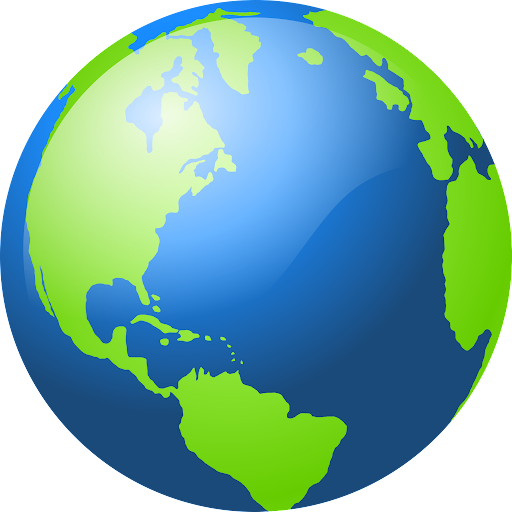 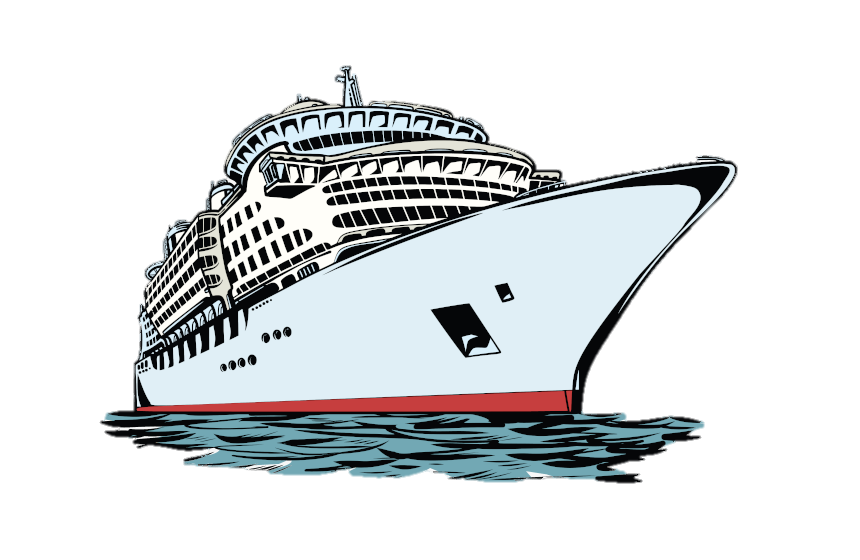 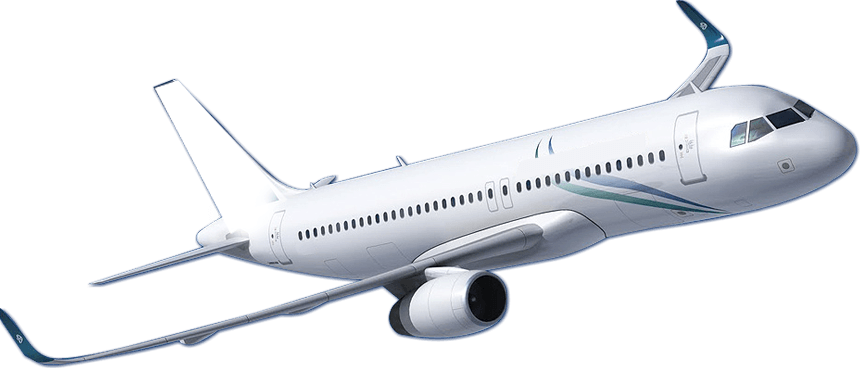 24 hours
636 hours
5900 hours
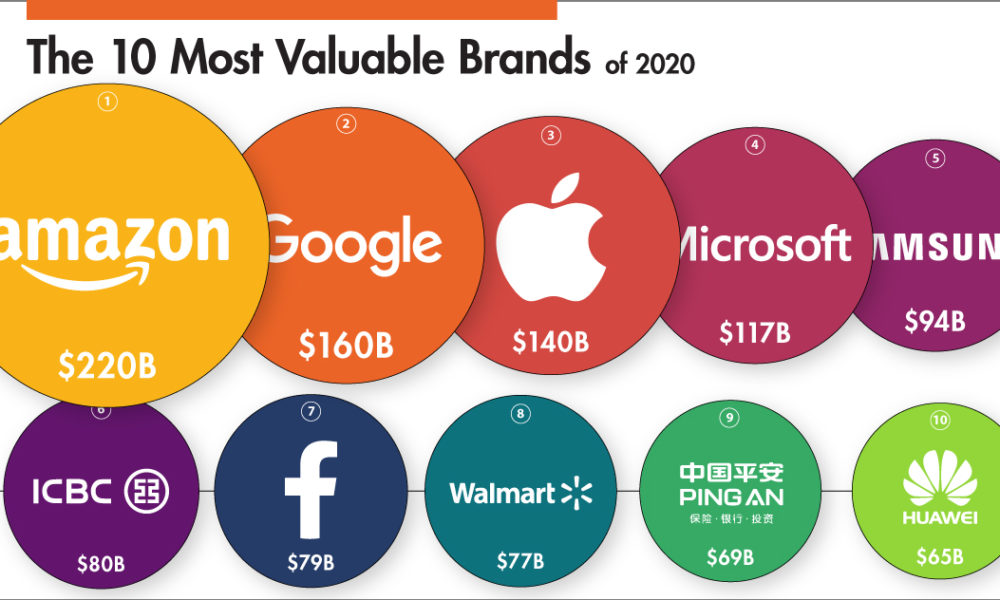 Creates Winners & Losers
Winners: TNCs (Trans National Corporations) – big companies with global impact, making large profits

Losers: Poor countries producing cheap goods for sale in wealthy countries, exploited workers, child labour
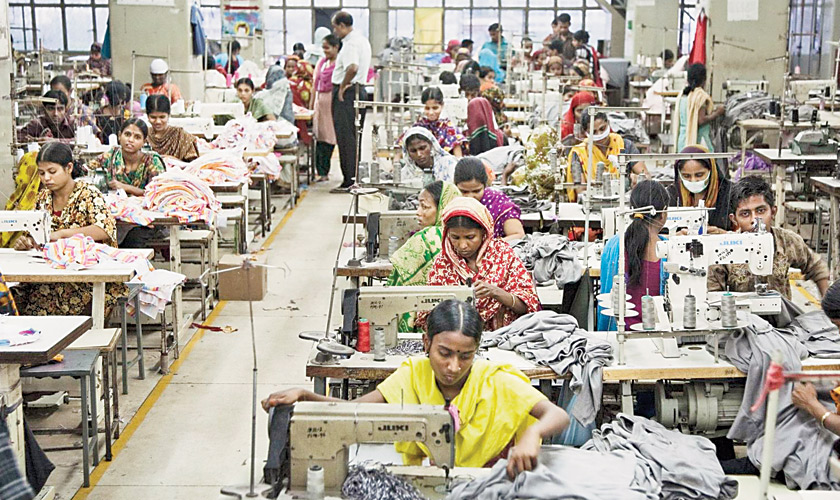 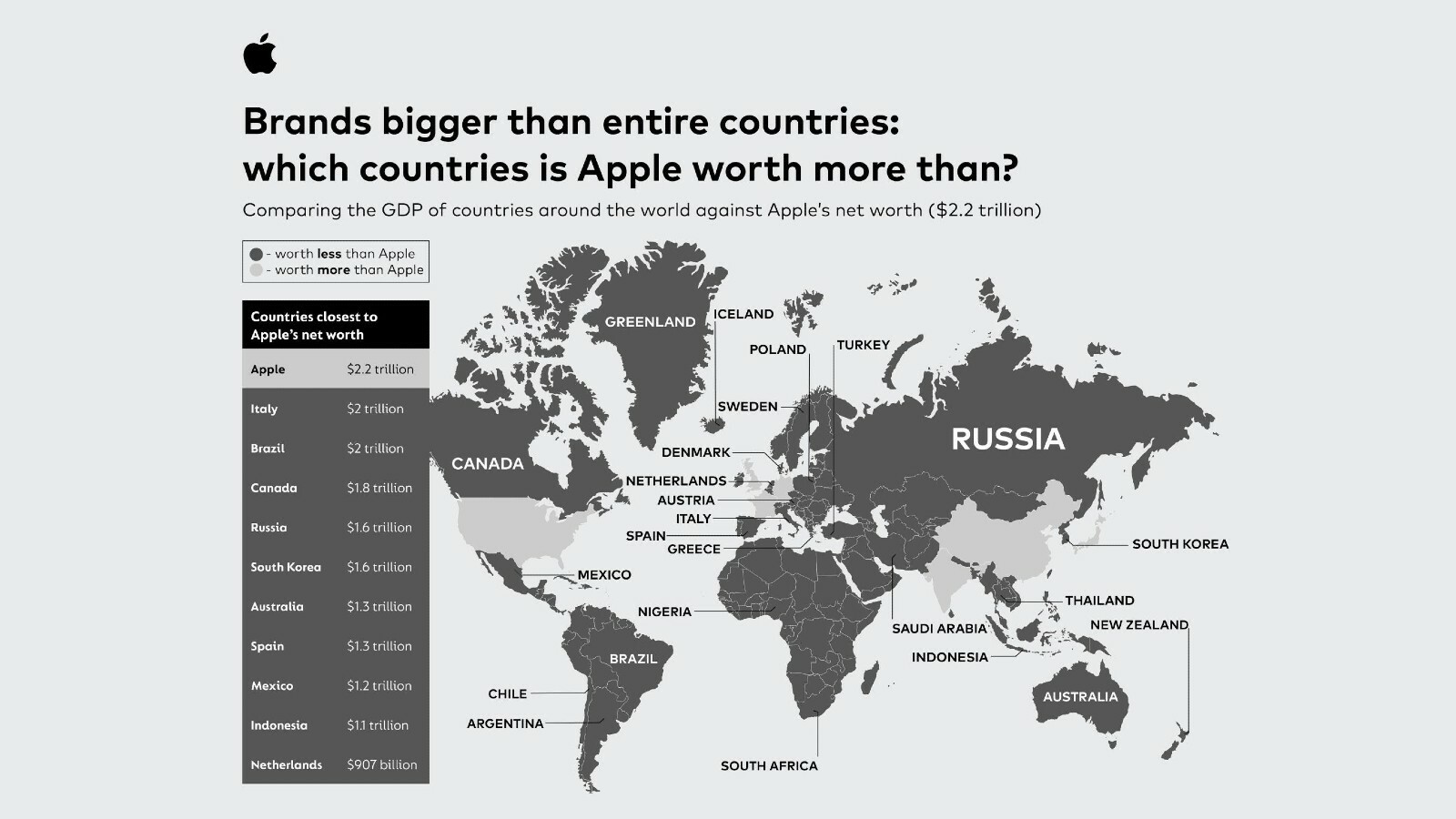 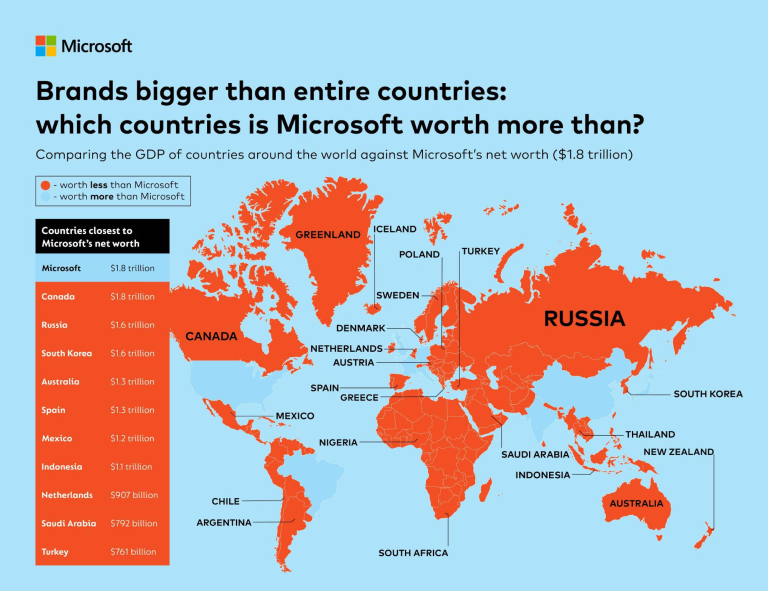 Advances in Communication Technology
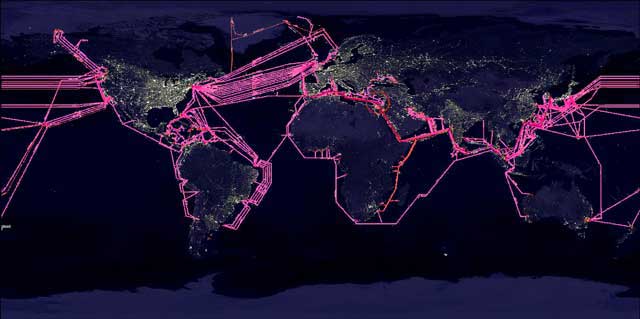 Massive network of fibre-optic cables between continents on the sea floor
Satellites
There are 5,774 satellites orbiting the earth 
Only 2,666 are currently active
Approximately 27,000 pieces of debris larger than a softball also orbit the earth
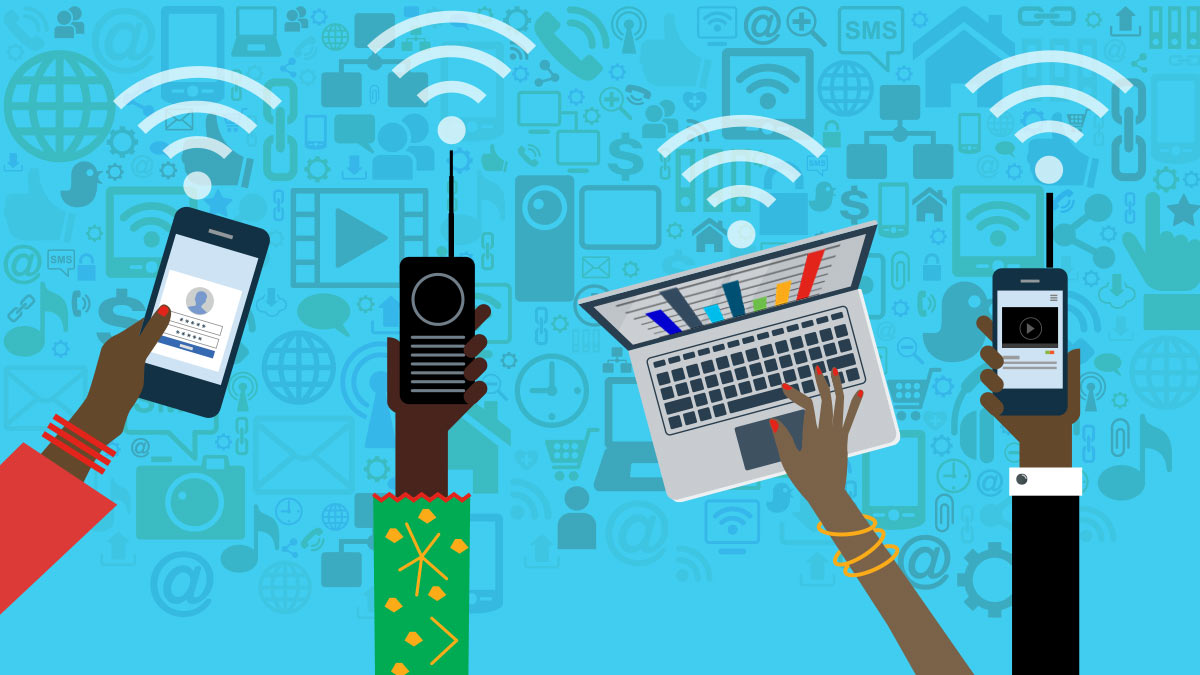 Adopting new technology
Radio – 1895
Time to 50 million users – 40 years
Computers – 1981
Time to 50 million users – 15 years
Internet – 1995 
Time to 50 million users – 5 years

Why do you think it’s getting so much quicker?